802.16 Motion for 802.24 Task Group Support- Session #92

[IEEE 802.16 Mentor Presentation Template (Rev. 0)] 
Document Number:
IEEE 802. 16-14-0062-00-Gcon
Date Submitted:
17 July 2014
Source:
Tim Godfrey			Voice:
EPRI				E-mail:	

*<http://standards.ieee.org/faqs/affiliationFAQ.html>
Re:

Base Contribution:
N/A
Purpose:
Express WG support for Smart Grid TG in 802.24 for new TG process 
Notice:
This document does not represent the agreed views of the IEEE 802.16 Working Group or any of its subgroups. It represents only the views of the participants listed in the “Source(s)” field above. It is offered as a basis for discussion. It is not binding on the contributor(s), who reserve(s) the right to add, amend or withdraw material contained herein.	
Copyright Policy:
The contributor is familiar with the IEEE-SA Copyright Policy <http://standards.ieee.org/IPR/copyrightpolicy.html>.	
Patent Policy:
The contributor is familiar with the IEEE-SA Patent Policy and Procedures:
<http://standards.ieee.org/guides/bylaws/sect6-7.html#6> and <http://standards.ieee.org/guides/opman/sect6.html#6.3>.
Further information is located at <http://standards.ieee.org/board/pat/pat-material.html> and <http://standards.ieee.org/board/pat >.
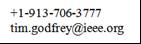 Background
As part of the expanding of scope of 802.24, specific applications will be addressed in Task Groups. 
The TG creation process (24-14-0016-03-0000-process-for-createing-new-tg-1) requires support from two WGs:
“The 802.24 subgroup gets a motion in a minimum of 2 IEEE 802 WGs (not TAGs) that expresses support for adding this application category. The WGs that approve the motion may identify specific topics of that application category that are relevant to that WG.”
The Smart Grid application (currently the only application of 802.24) will be the first TG
Motion
The IEEE 802.16 WG supports the formation of the Smart Grid Task Group with the scope defined in 24-14-0015-02-0000-smart-grid-tg-scope. IEEE 802.16 WG has identified the following topics that are of interest to the WG:
Utility Backhaul Networks
High Reliability Field Area Networks and M2M
Multi-Tier  Networks

Moved: Tim Godfrey
Second: 
Vote: